Integrantes
Lisseth Borbor ChicaizaEstefania Oviedo Panta
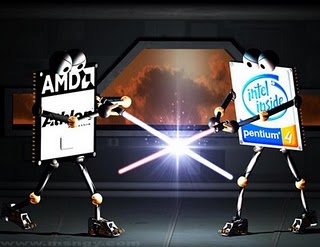 AMD vs INTEL
Vamos hablar sobre  dos empresas  de primer  nivel, con muy alta calidad.
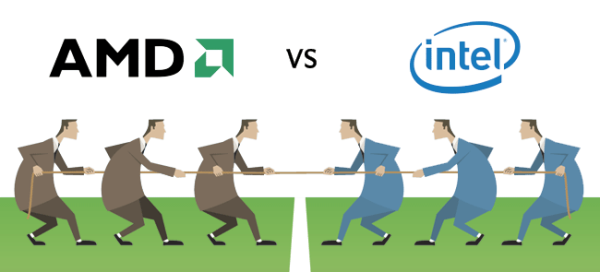 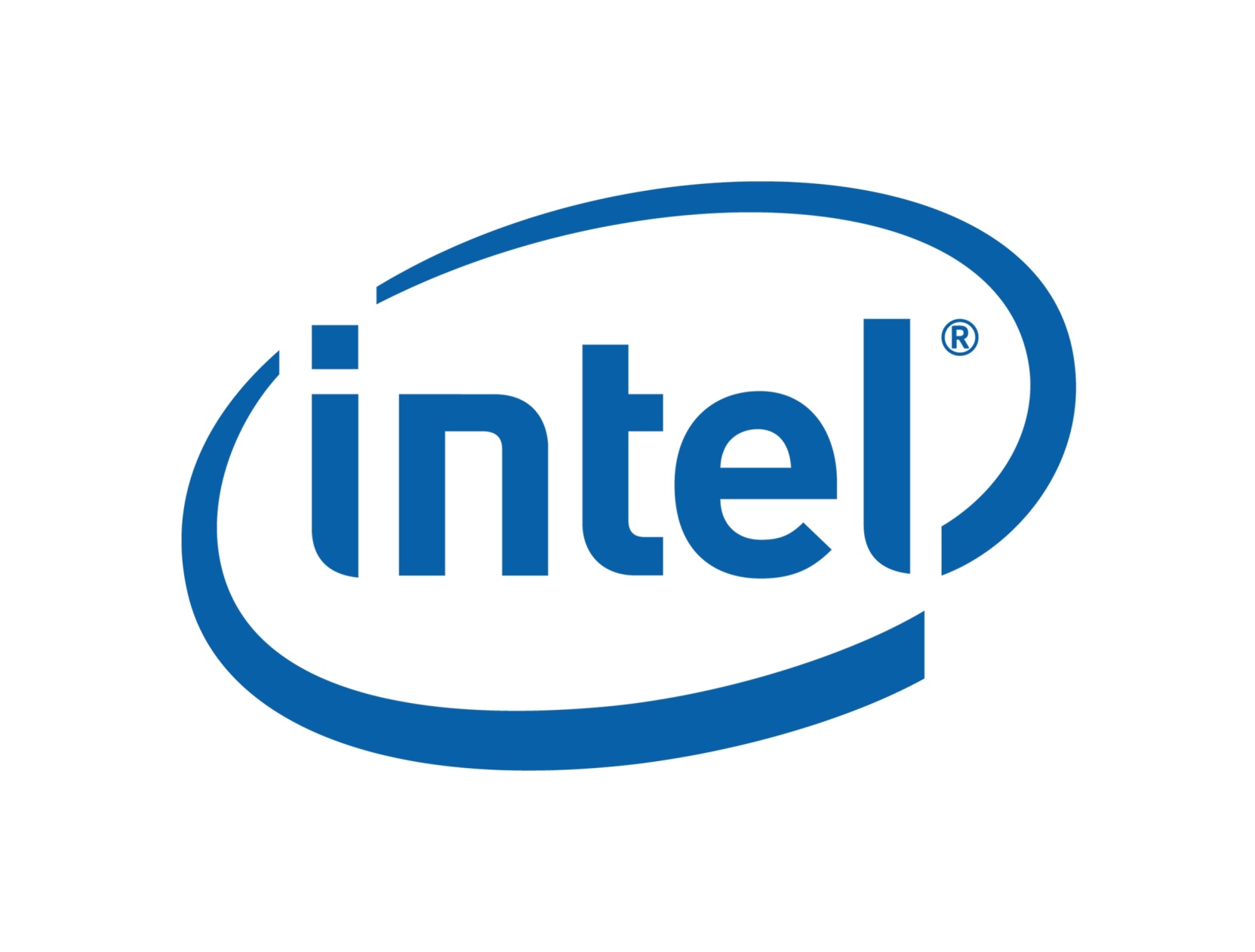 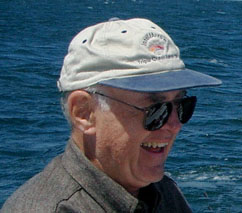 Pasado
Fue fundada por Gordon E. Moore  y Robert Noyce en 1969.
Inicialmente quisieron llamar a la empresa Moore Noyce, pero sonaba mal, por lo que eligieron como nombre las siglas de Integrated Electronic, en español Electrónica Integrada.
La compañía comenzó fabricando memorias antes de dar el salto a los microprocesadores. Hasta los años 70 fueron lideres gracias al competitivo mercado de las memorias DRAM, SRAM y ROM.
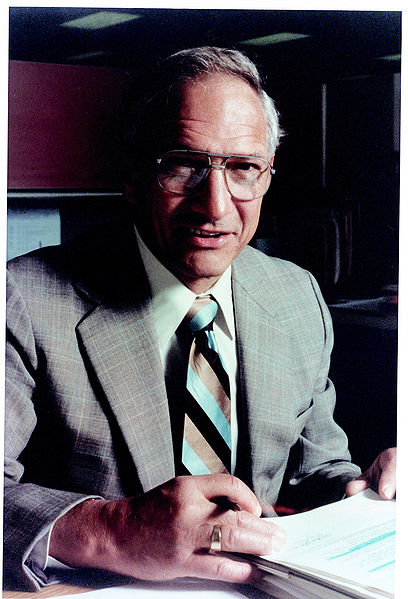 presente
Su misión  consiste en alcanzar 
   y superar las expectativas de sus clientes, empleados y accionistas. 
Administración: Paúl otellini (ceo) craig barrett (chairman)
Industria : semiconductores
Productos:microprocesadores,memoria.
La tecnología de Intel equipa a una amplia variedad de tipos de ordenadores, entre los que se incluyen portátiles, equipos de sobremesa y dispositivos para Internet.
Procesadores
Intel Core 2 Duo Processor E8400 3GHz
$221.88
Intel Core 2 Duo Processor E8500 3.16GHz
$248.77
Intel Core 2 Duo Processor E8600 3.33GHz
$353.66
Intel Core 2 Quad Processor Q8400 2.66GHz
$221.88
Intel Core 2 Quad Processor Q9550 2.83GHz
$349.62
Intel Core 2 Quad Processor Q9650 3GHz
$430.30
Intel Core i3 Processor i3-530 2.93GHz
$158.67
Intel Core i3 Processor i3-540 3.06GHz
$180.19
Intel Core i5 Processor i5-650 3.20GHz              $244.74 

Intel Core i5 Processor i5-660 3.33GHz              $268.94 

Intel Core i5 Processor i5-750 2.66GHz              $268.94
Intel Core i7 Processor Extreme Edition i7-975 3.33GHz      
 $1,331.25 
Intel Core i7 Processor Extreme Edition i7-980X 3.33GHz   
 $1,343.36 
Intel Core i7 Processor i7-860 2.80GHz             $349.62 
Intel Core i7 Processor i7-920 2.66GHz             $363.07 
Intel Core i7 Processor i7-930 2.80GHz             $379.21 
Intel Core i7 Processor i7-960 3.20GHz       $753.03
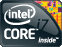 Ranking de procesadores Intel®
La familia de procesadores Intel® Core™
     El procesador más inteligente de Intel 
Procesador Intel® Core™ i7
     Lo último en rendimiento inteligente
Procesador Intel® Core™ i5
     El rendimiento inteligente con velocidad turbo 
Procesador Intel® Core™ i3
     El rendimiento inteligente empieza aquí 
     Procesadores Intel® para la informática básica
Procesador Intel® Pentium®
     Procesador clásico y fiable 
Procesador Intel® Celeron®
     Procesa
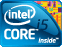 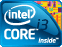 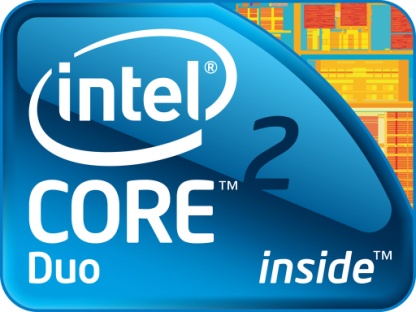 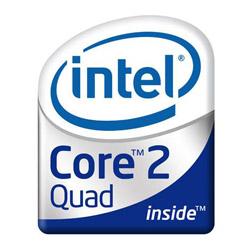 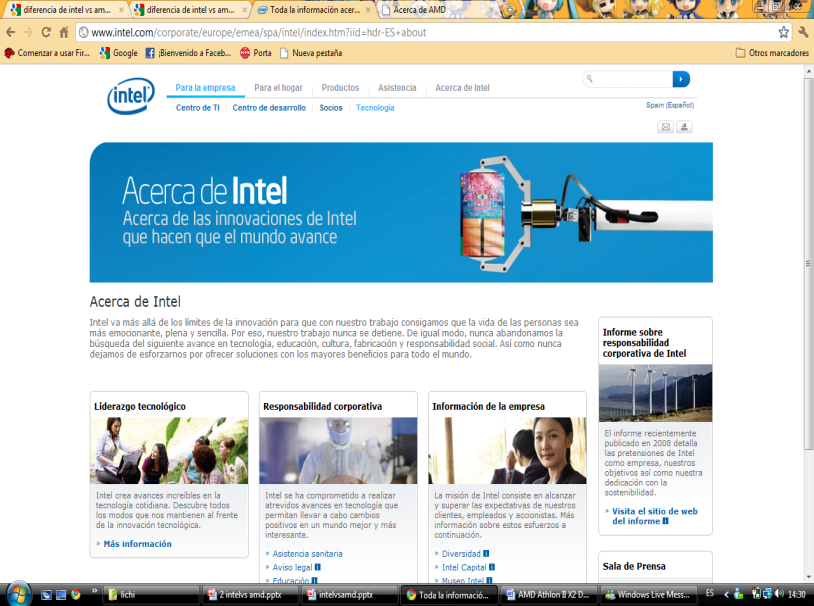 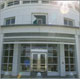 Pasado
1969.-AMD se constituye con U$S 100,000; establece su sede en Sunnyvale, California. 
1970.-AMD presenta su primer dispositivo propietario: el Am2501 logic counter. 
1982.-A pedido de IBM, AMD firma un acuerdo como segundo proveedor de procesadores para las computadoras IBM. 
1995.-AMD presenta el microprocesador AMD-K5®: el primer microprocesador diseñado independientemente con la arquitectura x86. 
1996AMD adquiere NexGen, una compañía de microprocesadores. 
1999 Se lanza la primera generación del procesador AMD Athlon™.
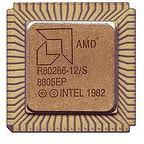 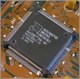 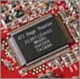 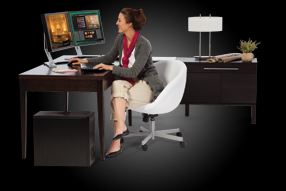 Presente
La Tecnología VISION de AMD es una combinación de poder avanzado de procesamiento y video que te permite experimentar contenidos reales en la web y en videos, fotografías nítidas y música cristalina. 
Los productos AMD dan vida a la siguiente generación de soluciones para computación que te ofrecen seguridad, confiabilidad y agilidad. Vive una mejor experiencia de juegos, cloud computing o edición de videos caseros, con los mejores productos de AMD para ti.
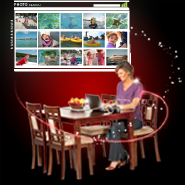 Procesadores
AMD Athlon II X2 Dual-Core Processor 245 (2.9 GHz)                              $76.65 
AMD Athlon II X2 Dual-Core Processor 260 (3.2 GHz)      $91.44
AMD Athlon II X2 Processor 255 (3.1 GHz)                          $84.72
AMD Athlon II X3 Triple-Core Processor 440 (3.0 GHz)   
 $94.13 


AMD Athlon II X3 Triple-Core Processor 445 (3.1 GHz)    
$99.51
AMD Athlon II X4 Quad-Core Processor 630 (2.8GHz)     
 $126.40 
AMD Athlon II X4 Quad-Core Processor 635 (2.9GHz)      
$129.09 
AMD Athlon II X4 Quad-Core Processor 640 (3.0GHz)      $134.47
AMD Phenom II X2 Processor 550 (3.1 GHz)                       $111.61 

AMD Phenom II X2 Processor 555 (3.2 GHz)                       $118.33 

AMD Athlon II X2 Dual-Core Processor 245 (2.9 GHz)       $76.65
Amd Athlon II X4 630
125.530 USD
Amd Athlon II X4 635
139.483 USD
AMD Opteron™ de Seis Núcleos
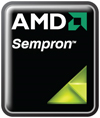 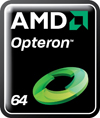 AMD Sempron™
Tarjetas gráficas AMD
Familias de Tarjetas Gráficas ATI Radeon™ HD 5000  
Familia de tarjetas gráficas ATI Radeon™ HD 4000
Familia de tarjetas gráficas ATI Radeon™ HD 3000  
Familia de tarjetas gráficas ATI Radeon™ HD 2000
ATI Radeon™ para Mac®
Chipsets
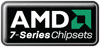 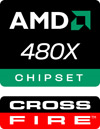 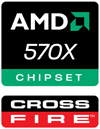 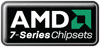 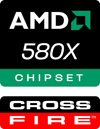 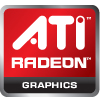 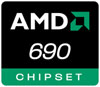 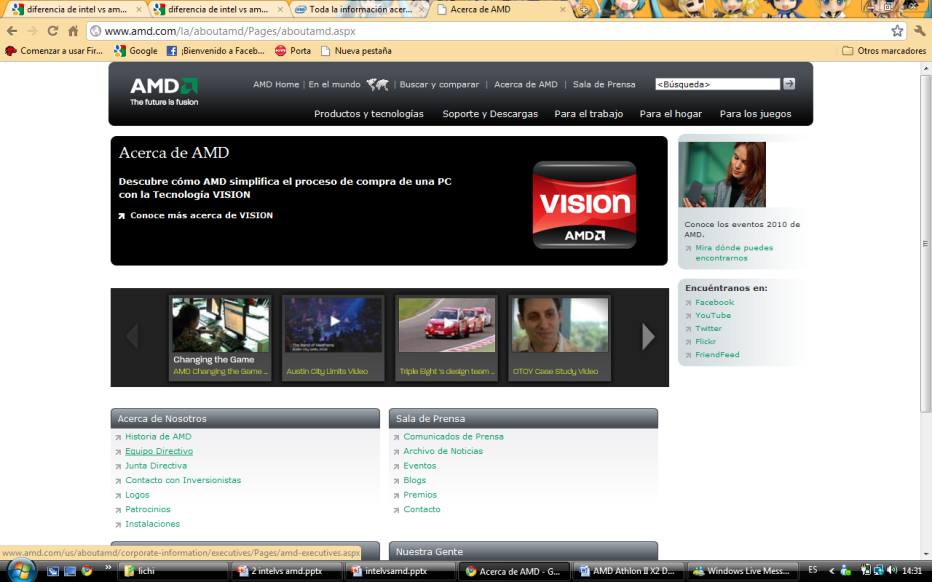 INTEL VSAMD
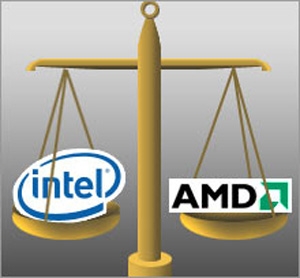 INTEL como sabemos es el líder en el mercado con mas de 3 décadas en el mercado, en comparación de AMD que tan solo lleva una década en la producción de microprocesadores.
La lucha de INTEL y AMD, por acaparar el mercado es muy competitiva. Ambas empresas implementan casi las mismas tecnologías, cuando alguna de las dos empresas lanza al mercado una nueva tecnología en procesadores, la otra casi inmediatamente lanza su propia versión.
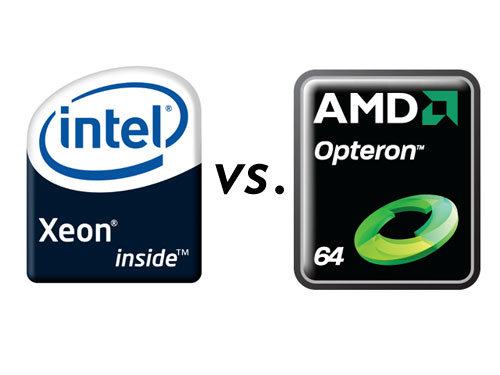 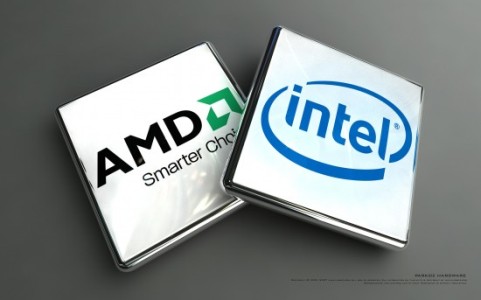 AMD se adelanto en cuanto a tecnología sacando todos sus procesadores a 64 BITS, y lo menciona en todos sus procesadores, en cambio INTEL no lo ha hecho mas que en los procesadores CORE 2 DUO para PC. 
Recordemos  que gran parte de las películas en 3D que vemos en el cine fueron hechas en procesadores  AMD
Los procesadores  AMD son significativamente mas rápido que los INTEL
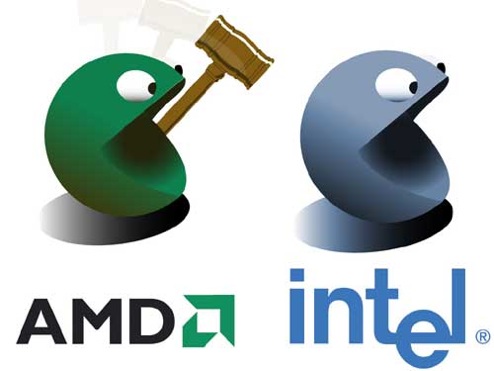 AMD vs Intel Comparación del procesador gráfico de 2010
Conclusión
Si se busca VELOCIDAD no hay duda que AMD es la
mejor opción, si necesitamos ESTABILIDAD INTEL.
Si necesitamos una computadora para programas de
oficina no importa cual escogemos, pero si la usamos
para edicion de videos y juegos  AMD es la buena
opción.
Para arquitectura y muchos cálculos matemáticas
INTEL es buena opción.
EL QUE LLEVA LA DELANTERA EN TECNOLOGIA
ES AMD, PERO INTEL EN LUGAR DE
EXPERIMENTAR SOLO VA POR LO SEGURO Y CON BUENOS RESULTADOS